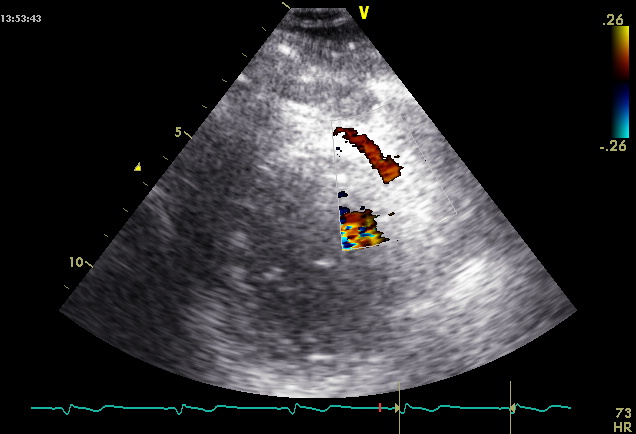 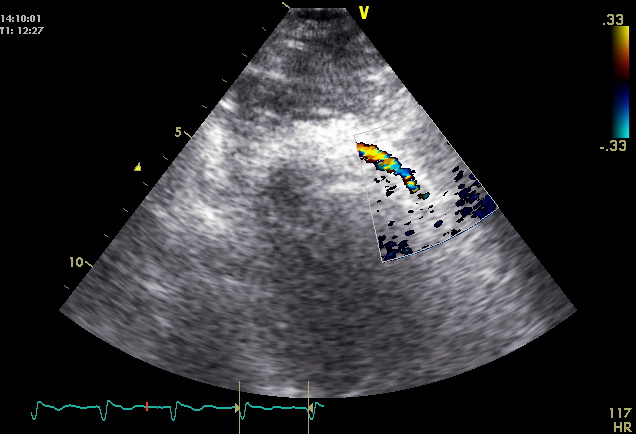 ПМЖА
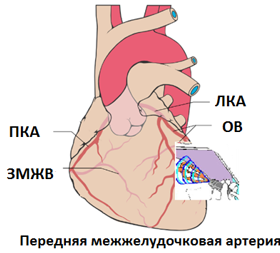 Б
А
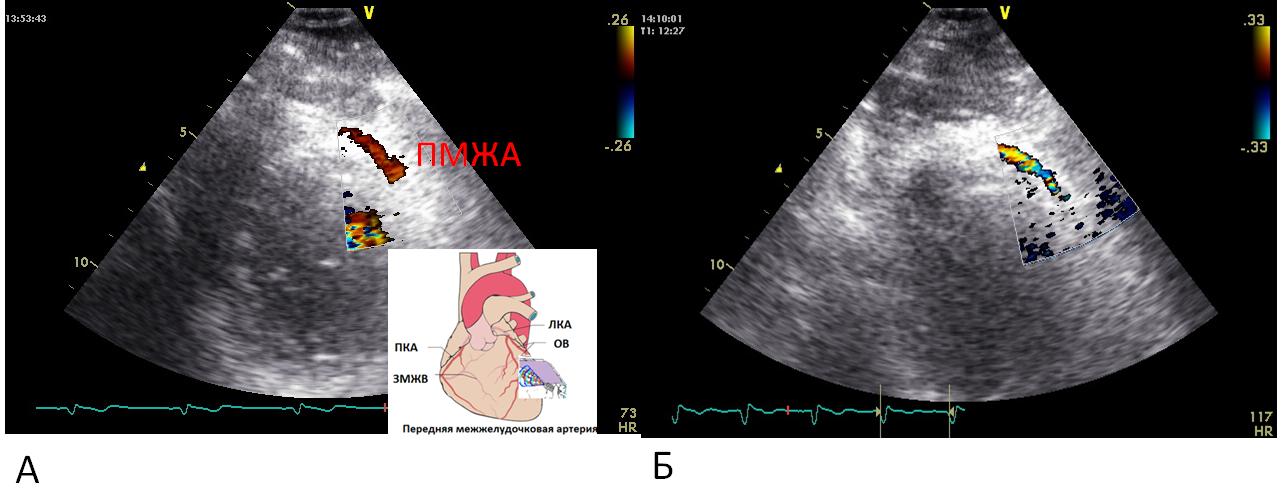